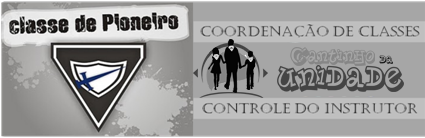 NOME
Geral
Descoberta Espiritual
Servindo a Outros
Desenvolvendo Amizade
Saúde e Aptidão Física
Organização e Liderança
Estudo da Natureza
Arte de Acampar
Estilo de Vida
Avançado